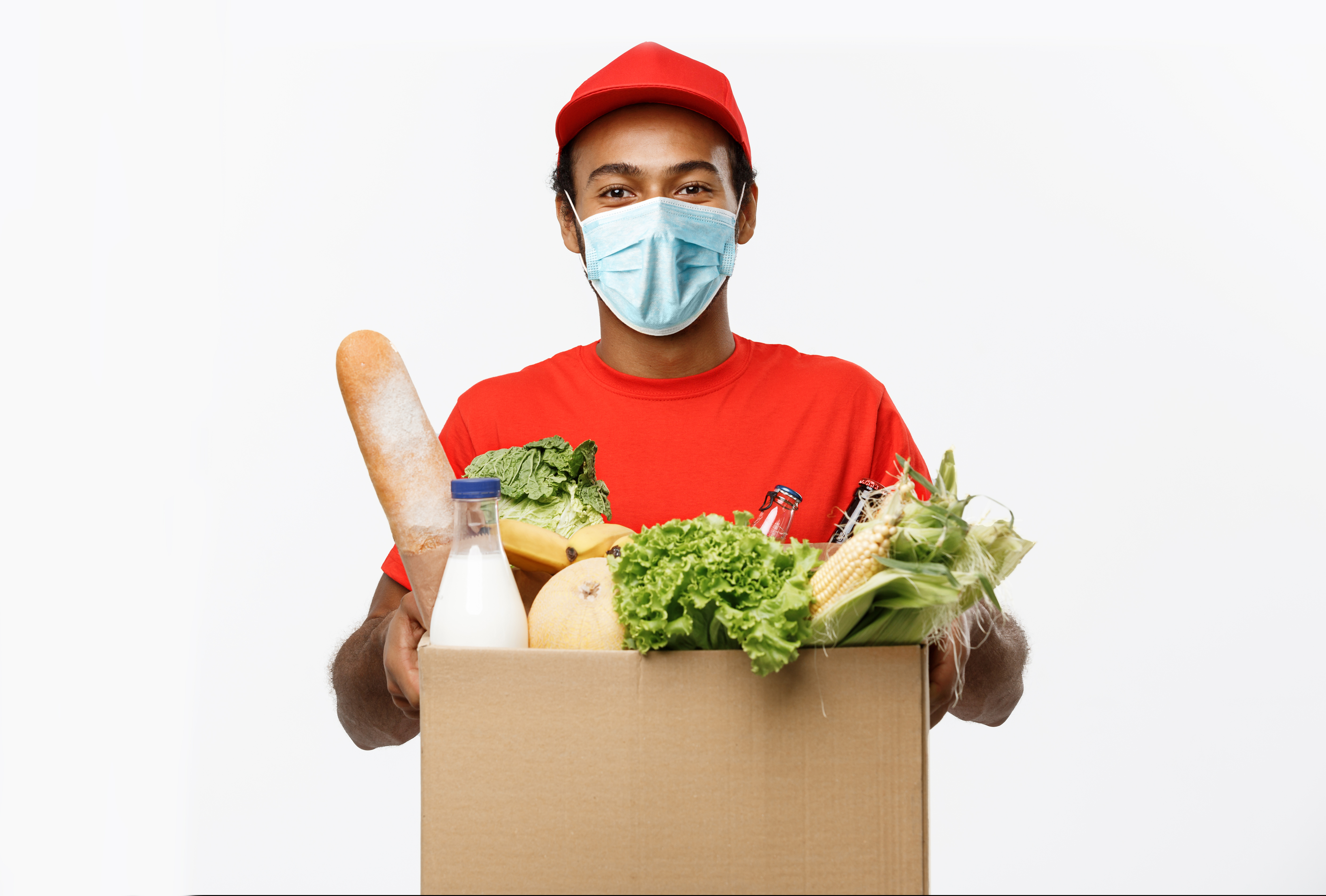 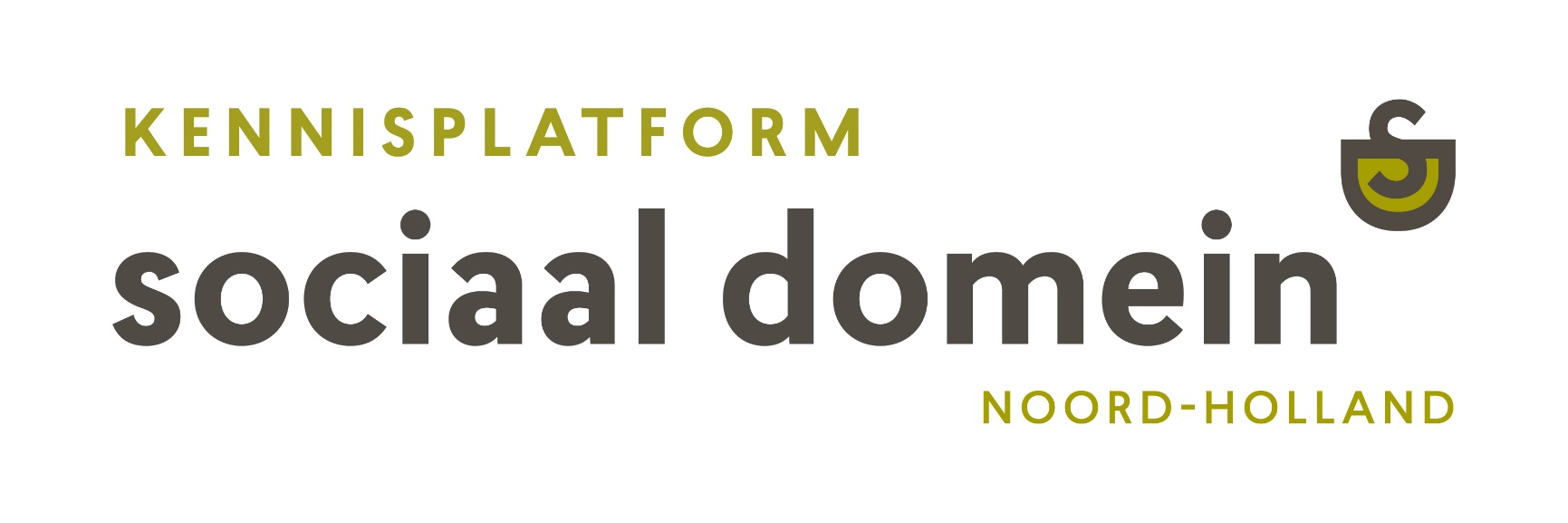 ONLINE-ActualiteitencollegEVrAAGVERLEGENHEID
donderdag 9 juli 2020
MS teams
Lilian Linders, Lector Empowerment en Professionalisering Inholland. 

Ingrid Swaakman: opbouwwerker in sociaal wijkteam bij Haarlem Effect

Meneer de Vries. Bewoner van Haarlem en regelmatig aanwezig bij de AC. 

Jullie als deelnemers, schrijf je suggesties in de chat en dan nodigt de gespreksleider je uit voor toelichting!
In gesprek met…
Het zit wel snor met de hulpbereidheid
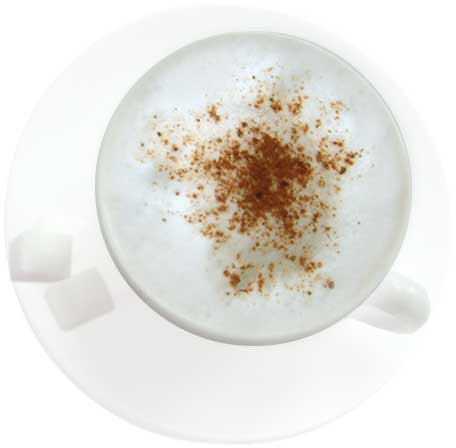 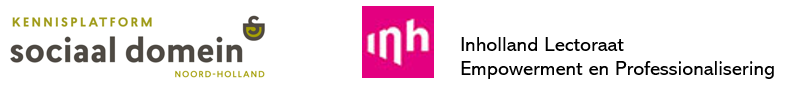 [Speaker Notes: Capuccinomodel
Kampioen mantelzorg, vrijw ens. Normaalgesproken onzichtbaar 

Wat vond ik pre corona?]
Geïndividualiseerd buurschap
We houden rekening met privacy
Mensen helpen één op één
Basis is persoonlijke relatie en vertrouwen
Slecht zichtbaar en nadeel voor (kwetsbare) bewoners met weinig sociale contacten
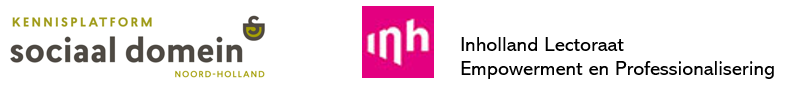 Latent buurschap
Vraagverlegenheid
Aanbodschroom (handelingsverlegenheid)
Acceptatieschroom
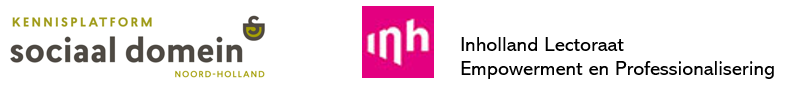 [Speaker Notes: Wat is vraagverlgenehied: de schroom, weerzin, weerstand, angst, tegenzin om om hulp te vragen.]
Waarom is vragen om hulp moeilijk?
Angst voor afhankelijkheid
Ik kan niks terugdoen
Geven is veel gemakkelijker
In controle willen blijven
Accent op Eigen Kracht

Niet veilig
Negatief beeld van de samenleving
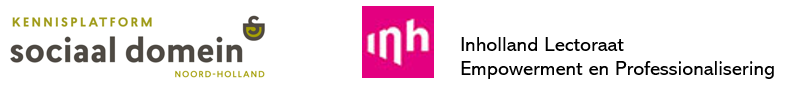 Wat leren we van corona?
Nood activeert latente hulpbereidheid
Anndacht voor hulpaanbod belangrijk
Trots op zelfredzaamheid niet ‘doorbreken’
Kleine gebaren grote betekenis
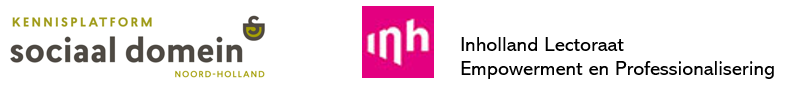 Duurzame aanwezigheid in de wijk belangrijk
Voor het versterken van wederkerigheid
Bouwend aan vertrouwen
Zodat de hulpvraag niet altijd gesteld hoeft te worden
En voor de gevers: accepteer een wederdienst
Eropaf waar nodig creatief f2f
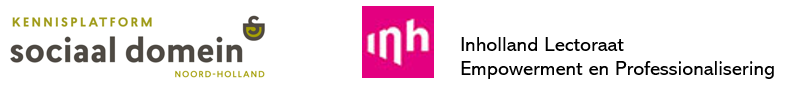 Vragen?
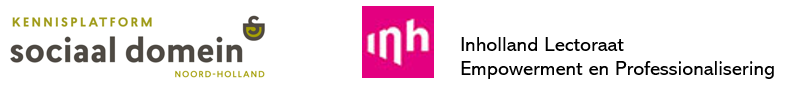 Dank voor jullie komst en tot ziens!kennisplatform.socialwork@inholland.nl